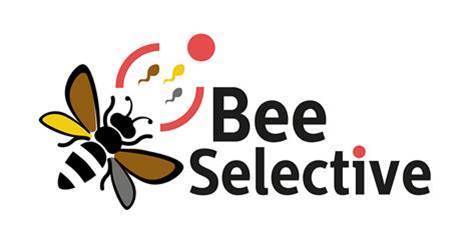 KI-project BeeSelective
Initiatiefnemers:Ben BusRonald de MoorEgbert TouwPim Brascampin ruggenspraak met BBV, ‘t Landras en VCI
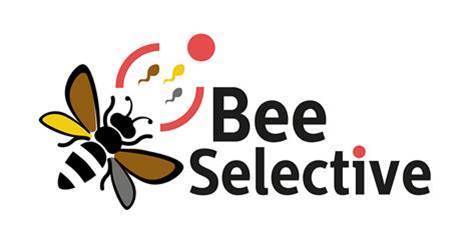 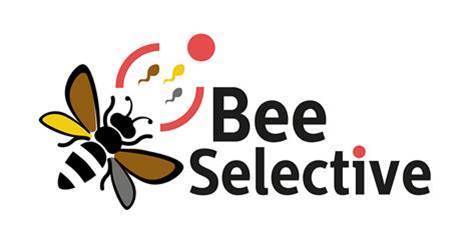 KI-project BeeSelective
Doel: Toegankelijk maken van kunstmatige inseminatie voor de imkergemeenschap.Uitvoering: KI-dagen voor Buckfast, Carnica en inheemse Zwarte bij waar koninginnen kunnen worden aangeboden.Aanvullend op bijvoorbeeld Ameland, Marken, Vlieland, Duitse waddeneilanden en Neeltje Jans.
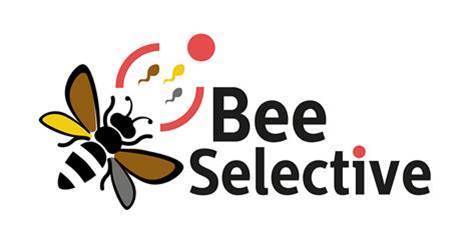 KI-project BeeSelective
Er is financiering aangevraagd bij:
NBV			
Imkers Nederland	

BBV			
VCI			
‘t Landras		


Er is voldoende financiële zekerheid om het project te starten.
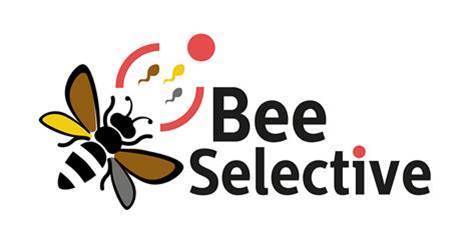 KI-project BeeSelective
Dit verhaal:
Het projectvoorstel

Wat gebeurt er op korte termijn (dit seizoen)
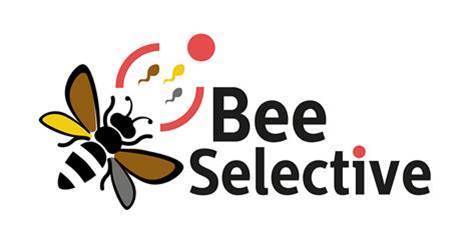 Waarom KI?
Wanneer een teeltgroep wil selecteren, zowel koninginnen als darren.
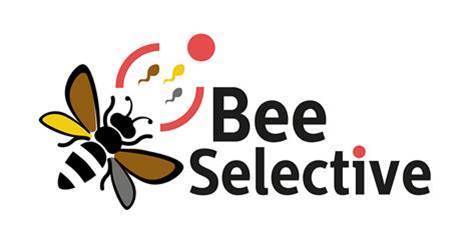 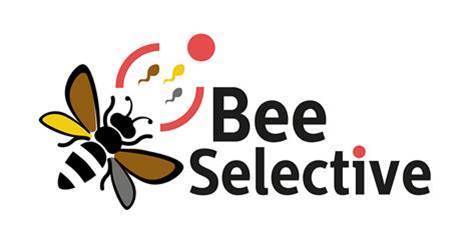 Waarom KI?
Wanneer een teeltgroep wil selecteren, zowel koninginnen als darren.
Wanneer een imker alleen wil natelen met prima bevruchting: aanvulling op eilanden.
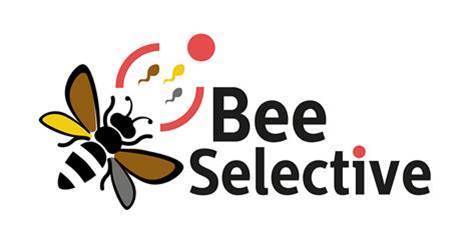 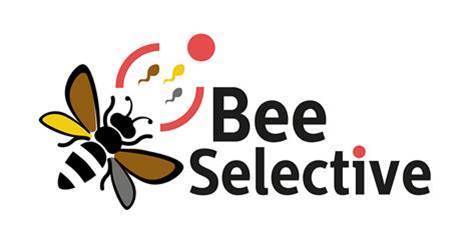 Waarom KI?
Wanneer een teeltgroep wil selecteren, zowel koninginnen als darren.
Wanneer een imker alleen wil natelen met prima bevruchting: aanvulling op eilanden.

Wanneer een teeltgroep een eigen selectieprogramma wil (zoals bijvoorbeeld SchierCarnica)
Variatie aan de darrenkant is een absolute voorwaarde voor de langere termijn. 
KI biedt de mogelijkheid een voldoende aantal darrenlijnen aan te bieden.
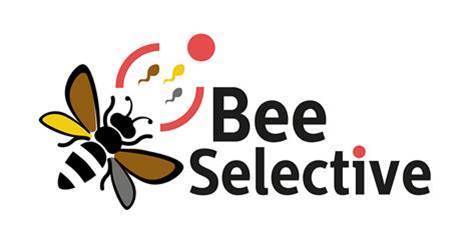 Het projectvoorstel
KI-dagen voor Buckfast, Carnica en inheemse Zwarte Bij gezamenlijk, verspreid over het land.

Opleiden 6 inseminatoren.
Instructiemateriaal en –bijeenkomst voorbereiden koninginnen op KI.
Instructiemateriaal en –bijeenkomsten nazorg koninginnen.
Driejarige workshops teelt en selectie.

Belangrijk onderdeel: keuze darrenvolken en zorgen voor een goede planning.
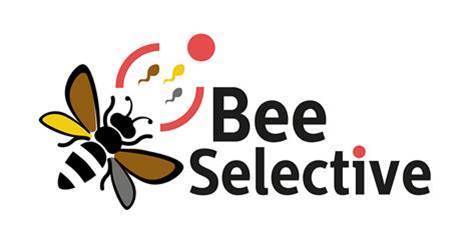 KI: Wat gebeurt er komend seizoen
KI-dagen voor Buckfast en Carnica
Buckfast: Bussum, 19 en 20 juni. Christa Winkler.
Carnica:   Geffen 10 juni. René van der Molen (Maykel Schollen)
	     Tull en ‘t Waal 17 juni. René van der Molen (Dessy van 		der Waals)
	     Zuidlaren 24 juni. René van der Molen


Het opleiden van een aantal inseminatoren.
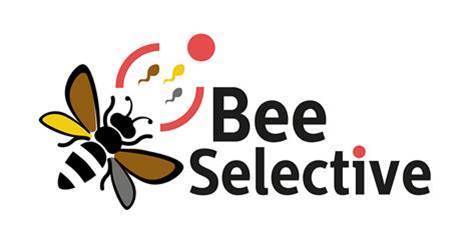 Dank voor uw aandacht.Je kan je in de pauze melden om over KI-dagen op de hoogte gehouden te worden.Of: pim@brascamp.nl